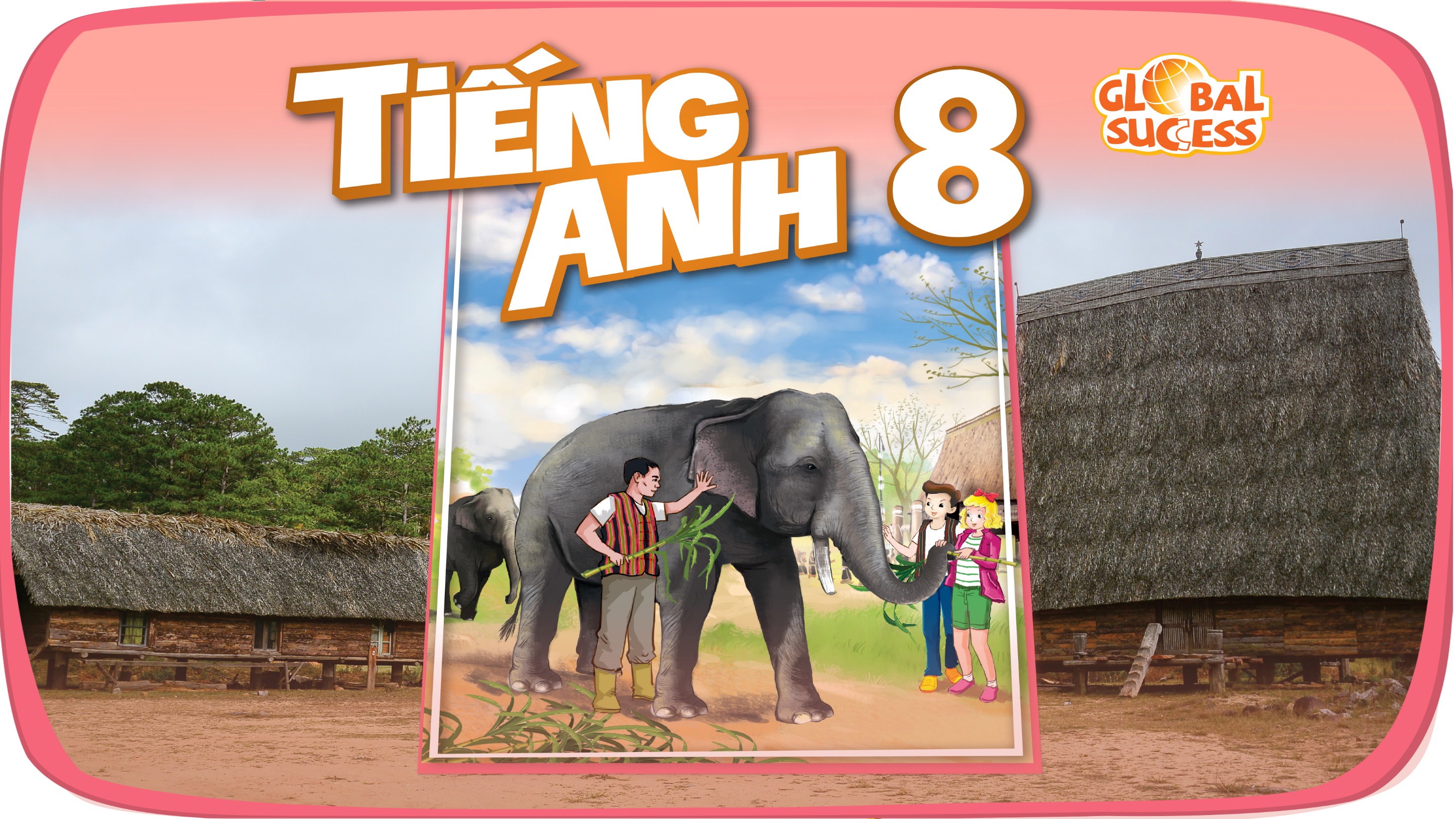 COMMUNICATION IN THE FUTURE
10
Unit
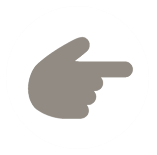 LESSON 3: A CLOSER LOOK 2
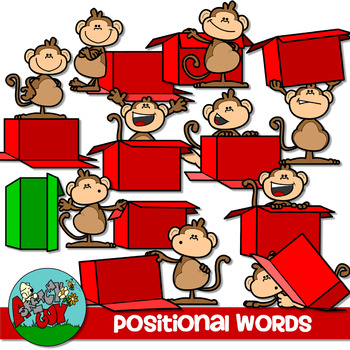 1
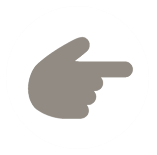 LESSON 3: A CLOSER LOOK 2
WARM-UP
Where is it?
Prepositions of place and time
Possessive pronouns
PRESENTATION
Task 1: Complete the sentences with at, in, in front of, on, opposite, or under. 
Task 2: Circle the correct preposition.
Task 3. Complete the text with the prepositions from the box. 
Task 5: Complete the second sentence so that it has the same meaning as the first sentence.
PRACTICE
PRODUCTION
Task 4: Work in pairs. Tell each other whether you agree or disagree with the ideas.
Wrap-up
Homework
CONSOLIDATION
WARM-UP
Answer the questions:
1. Where is teacher’s smartphone?
2. What will smartphones be like at the end of 2023?
3. What will smartphones be like in 10 years?
Where is it?
PRESENTATION
Prepositions of place
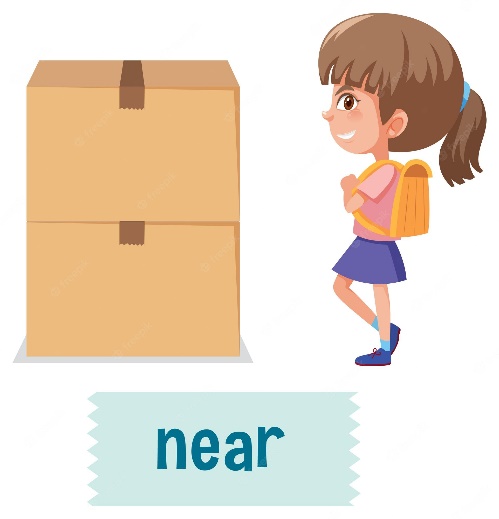 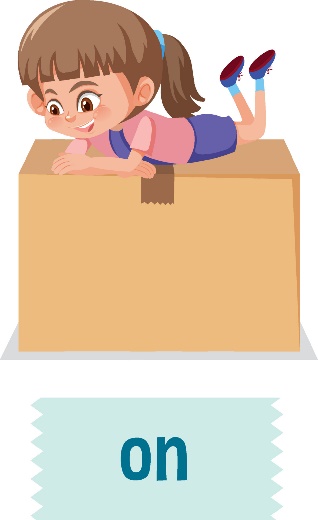 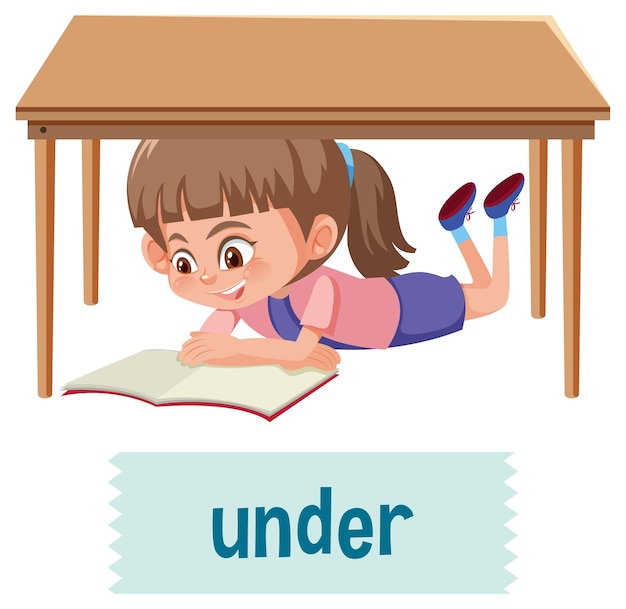 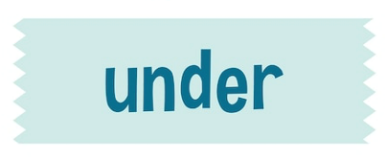 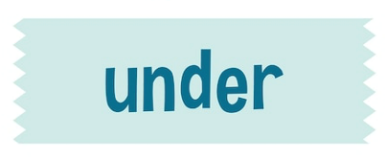 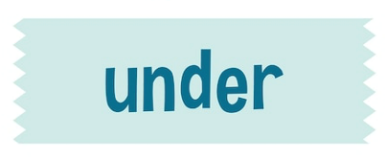 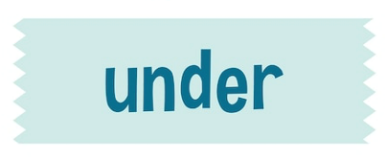 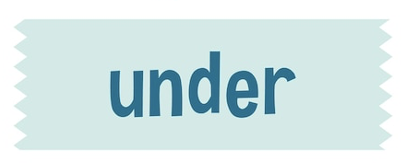 under
on
in
at
opposite
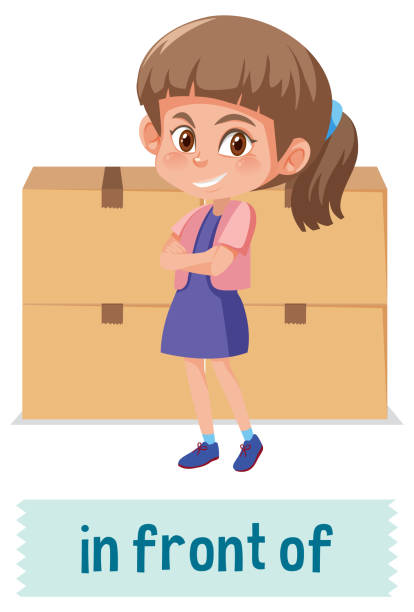 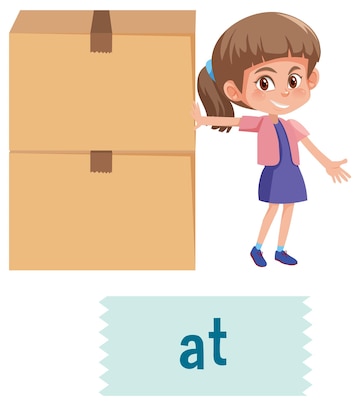 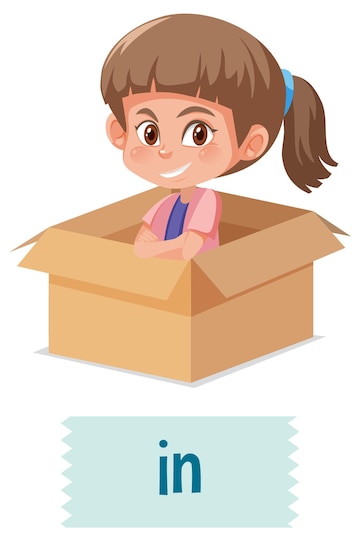 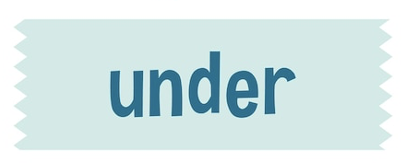 in front of
PRESENTATION
Prepositions of time
“in + a length of time” can express future meaning. 
Example: Robots will replace human shop assistants in ten years. 
“for + a length of time” says how long something goes on for. 
Example: It rained for three hours yesterday. 
“by + a specific time” means “not later than that time”. 
Example: We’ll be there by 6 p.m.
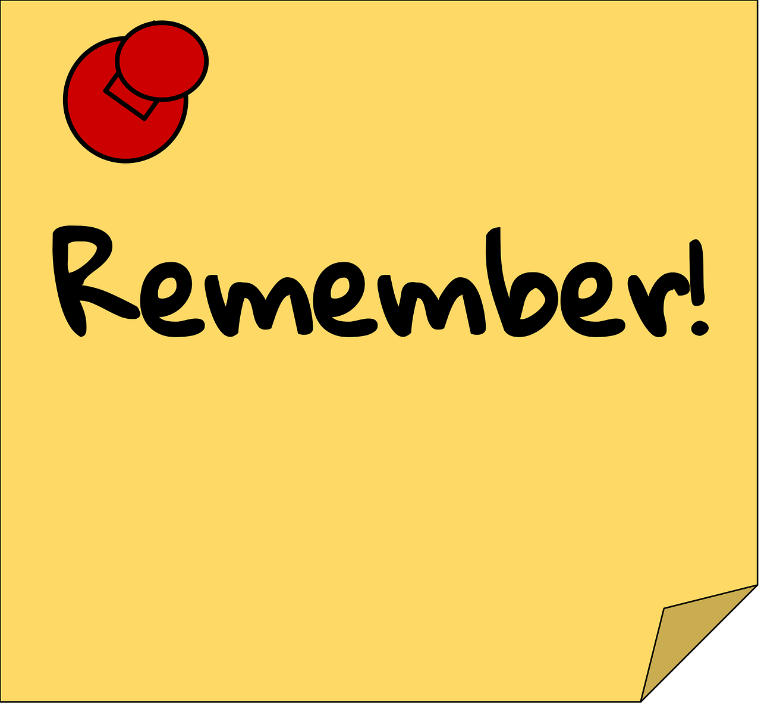 PRESENTATION
Possessive pronouns
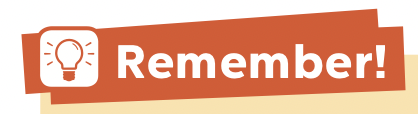 We can use possessive pronouns after of. 
Example: 
	Mi is one of my friends. 
	Mi is a friend of mine.
PRESENTATION
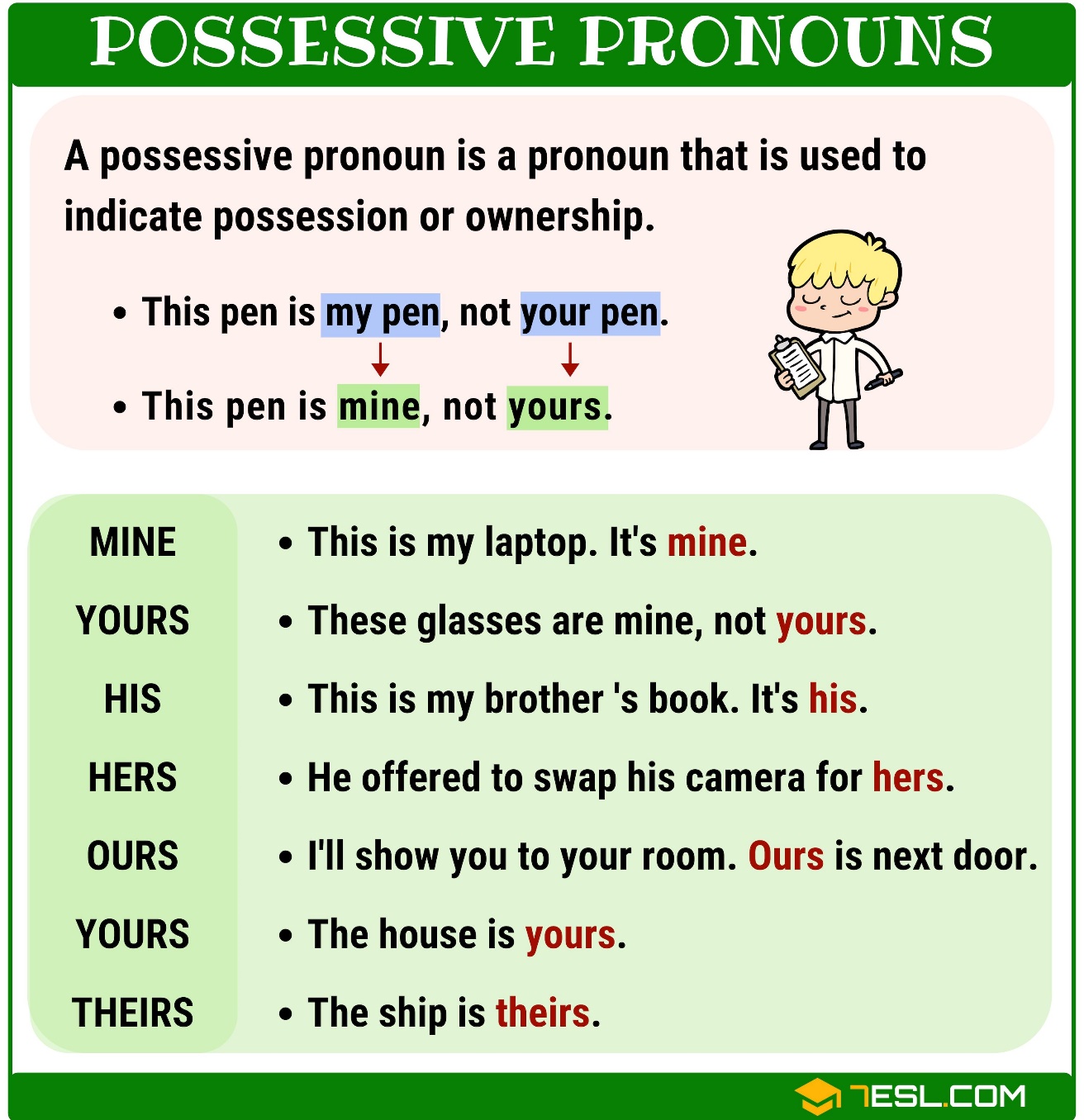 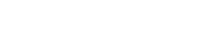 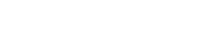 PRACTICE
1
Complete the sentences with at, in, in front of, on, opposite, or under.
1. Lily’s house is ______ the end of this street. 
2. Players always sit _________ each other in a chess game. 
3. She looked ______ the table and finally found her smartwatch. 
4. Don’t walk ______ the street. Walk ______ the pavement. 
5. Ann stood _________ me in a line to get on the bus.
at
opposite
under
in
on
in front of
PRACTICE
2
Circle the correct preposition in each sentence.
1. Let’s get ready by / on / for 10 a.m. We are meeting Dr Saito at 10:15. 
2. The first camera phone appeared on / at / in May 1999 in Japan. 
3. We will be away on / for / by two weeks. 
4. In the UK, supermarkets always close early in / by / on Sundays.
5. I think language barriers will disappear in / for / by 30 years.
PRACTICE
3
Complete the text with the prepositions from the box. Use each preposition only ONCE.
in 		on 		at 		for 		by
in
I think smartphones will change a lot (1) ______ the near future. They will be much thinner. (2) ______ 2035, we might be able to roll a phone like a sheet of paper. They will become much smarter, too. They will be able to charge their battery automatically when we are (3) ______ home. They might check the latest news (4) ______ the Internet. We won’t have to wait (5) ______ a long time for these super smartphones.
By
at
on
for
PRACTICE
5
Complete the second sentence so that it has the same meaning as the first sentence.
1. Jack is one of her cousins.
Jack is a ______________________.
2. Is this one of his tablets?Is this a _______________________? 
3. Can I borrow a pencil of yours?Can I borrow ___________________? 
4. You look like Nick and Peter. Are you one of their relatives? 
You look like Nick and Peter. Are you _________________? 
5. Last year, two of our classmates won scholarships to the US. 
Last year, _____________________ won scholarships to the US.
cousin of hers
tablet of his
one of your pencils
a relative of theirs
two classmates of ours
PRODUCTION
Work in pairs. Tell each other whether you agree or disagree with the following ideas:
4
We should not use our smartphones for more than a few hours every day. 
 By 2050, the way people communicate with each other will be different from now.
CONSOLIDATION
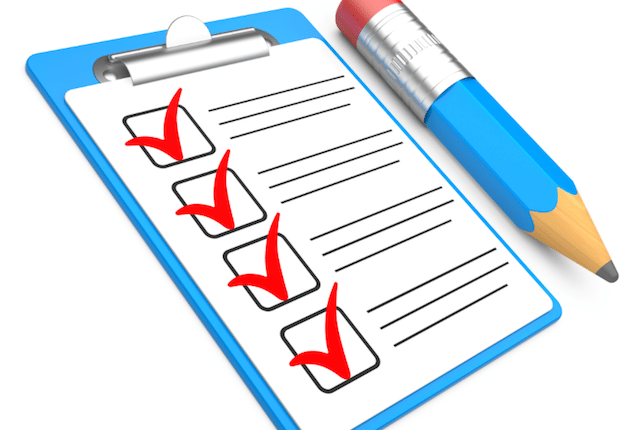 1
Wrap-up
What have we learnt in this lesson?
How to use prepositions of place and time
How to use possessive pronouns
CONSOLIDATION
2
Homework
Do the exercise in the Workbook
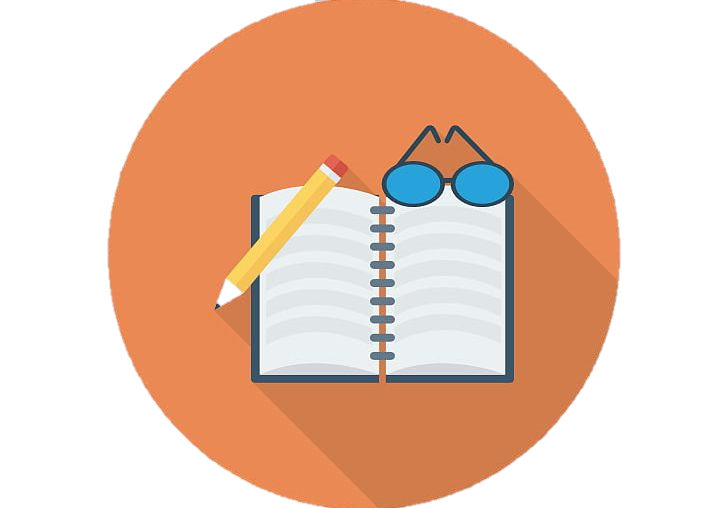 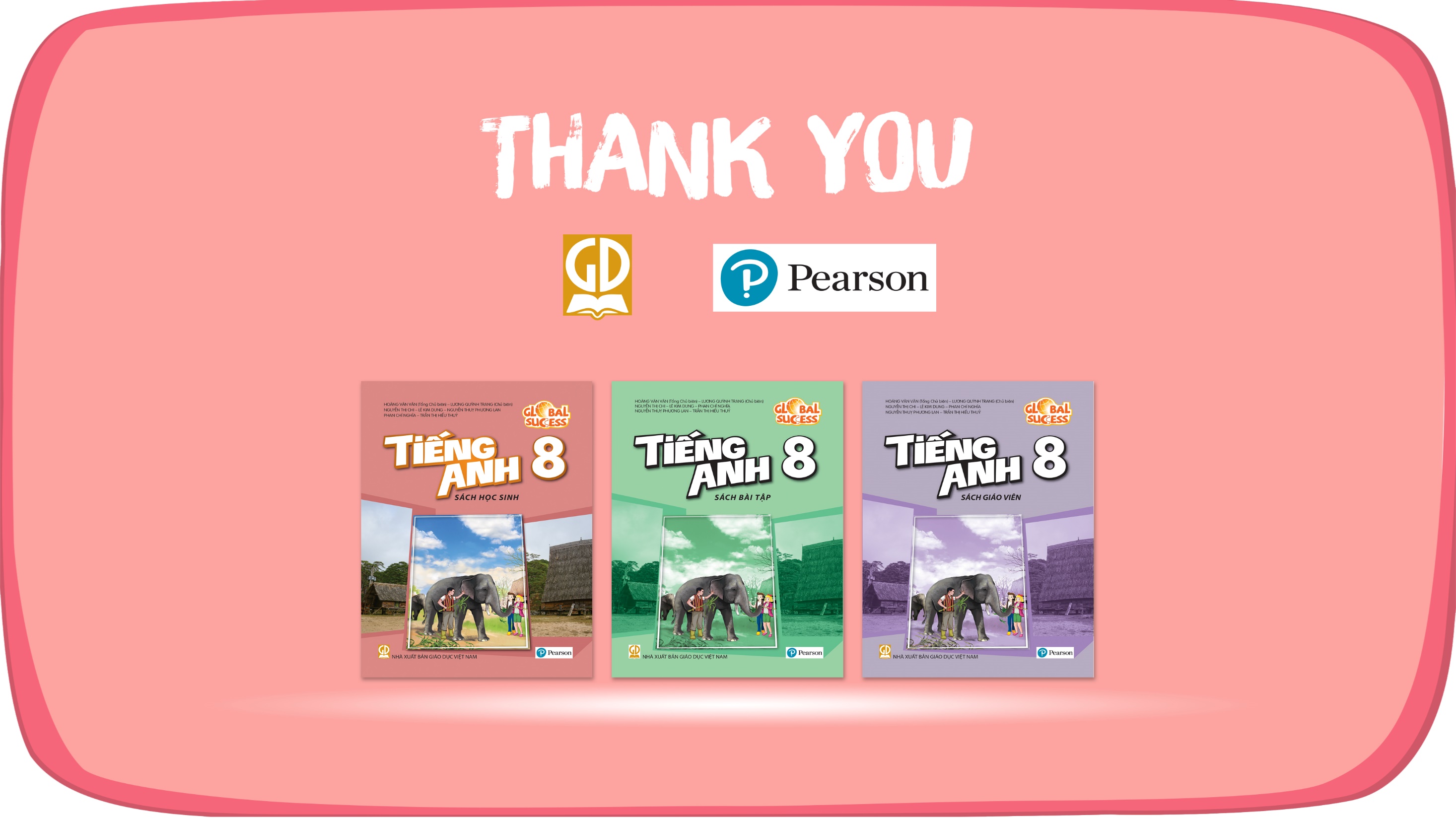 Website: hoclieu.vn
Fanpage: facebook.com/tienganhglobalsuccess.vn/